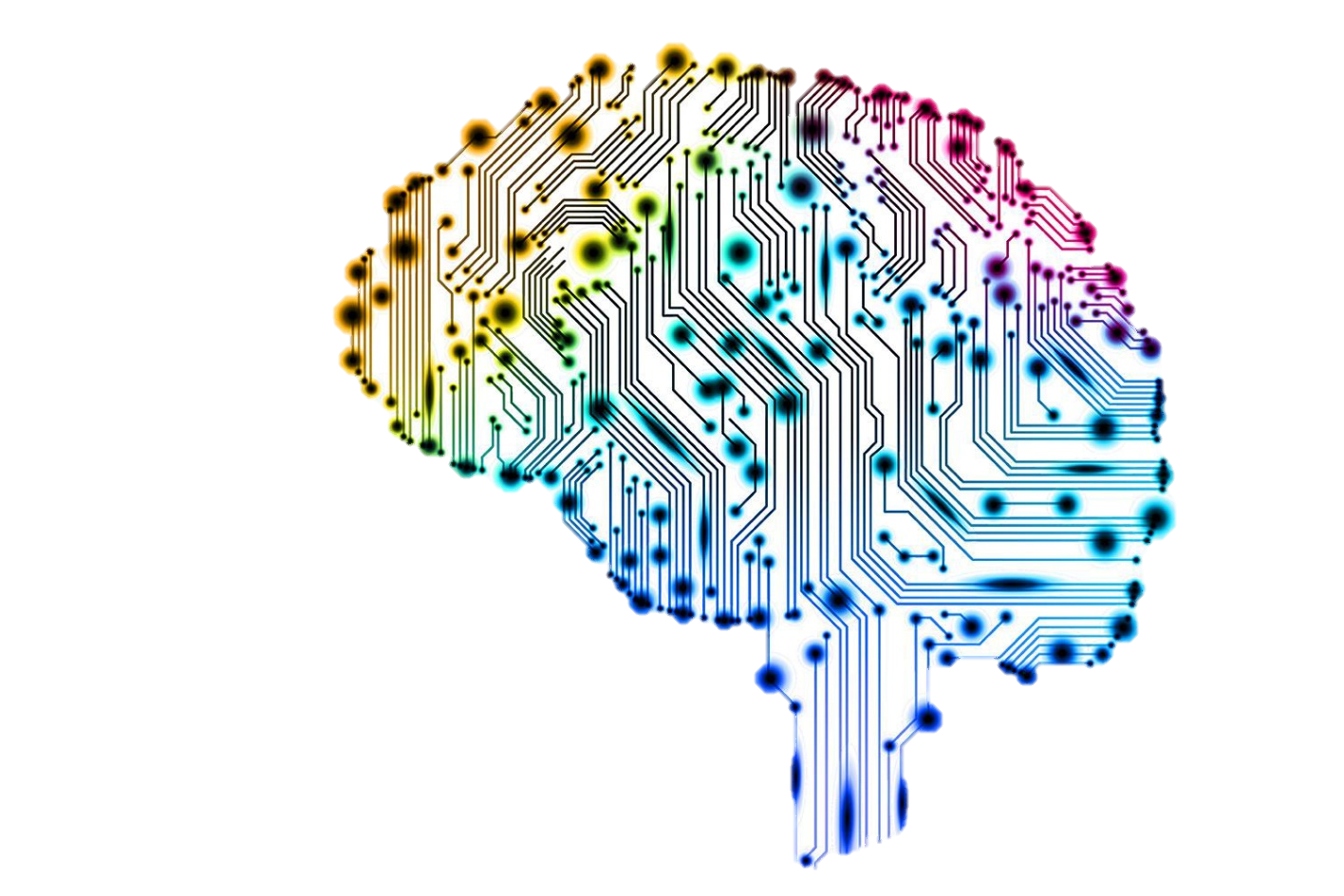 十二年國教科技領域課程導讀（資訊科技部份）暨素養導向教學活動設計示例
中央課程與教學輔導諮詢教師團隊科技領域
資訊科技小組 共同編輯
簡報大綱 BRIEF OUTLINES
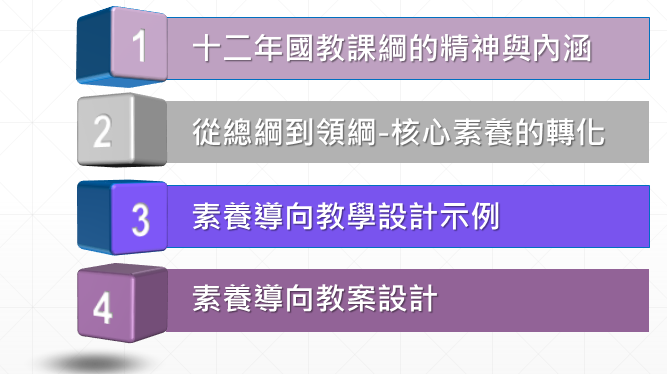 簡報大綱 BRIEF OUTLINES
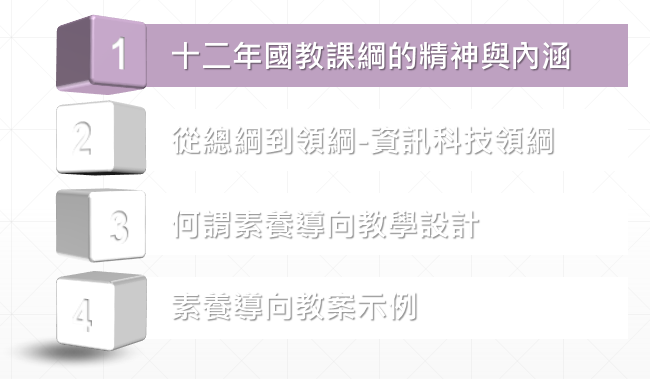 「成就每一個孩子—適性揚才、終身學習」
以尊重學生生命主體為起點，透過適性教育，激發學生生命的喜悅與生活的自信，提升學生學習的渴望與創新的勇氣，善盡國民責任並展現共生智慧，成為具有社會適應力與應變力的終身學習者，期使個體與群體的生活和生命更為美好。
新課綱的理念與目標
願景
自發
互動
共好
理念
啟發生命潛能
陶養生活知能
涵育公民責任
促進生涯發展
目標
‹#›
[Speaker Notes: 課綱理念與目標的整體觀]
核心素養的三大面向與九大項目
系統思考
與解決問題
身心素質
與自我精進
規劃執行
與創新應變
生　活　情　境
自主行動
符號運用
與溝通表達
多元文化
與國際理解
以核心素養為主軸
裨益各教育階段之間的連貫以及各領域/科目之間的統整
終身
學習者
社
溝
會
通
科技資訊
與媒體素養
人際關係
與團隊合作
參
互
生
生
動
與
活
活
道德實踐
與公民意識
藝術涵養
與美感素養
情
情
境
境
[Speaker Notes: 請注意動畫效果：
核心素養的三面九項：
自主行動、溝通互動、社會參與
重點在於生活情境的交互靈活應用。]
九年一貫課程架構
十二年國教課程架構
一、修訂背景
二、基本理念
三、課程目標

四、(三面九項) 核心素養
五、學習階段
六、課程架構 (八大領域)
   -- 學習重點 (雙向細目表)
        1. 學習內容
        2. 學習表現
七、實施要點
八、附錄
一、修訂背景
二、基本理念
三、課程目標

四、(十大) 基本能力

五、(七大) 學習領域
         --分段能力指標


六、實施要點
[Speaker Notes: 十二年國教課綱中兩項重要改變
1.將基本能力擴展為核心素養概念
2.將能力指標擴展為學習重點雙向細目表
（含學習內容與學習表現）]
核心素養的轉化與發展
各領域/科目學習重點
（學習表現/學習內容）
總綱
核心素養
各領域/科目綱要
各領域/科目核心素養
各教育階段核心素養
各領域/科目理念與目標
轉化
轉化
發展
發展
對應
[Speaker Notes: 請注意動畫效果：
1.核心素養的課程轉化，係由理念到實際、由抽象到具體、由共同到分殊，環環相扣，層層轉化。各領域/科目應考量本身的理念與目標，結合各教育階段核心素養，以發展及訂定「各領域/科目核心素養」及「各領域/科目學習重點」。「各領域/科目核心素養」與「各領域/科目學習重點」之間，需彼此呼應，雙向互動。
2.在未來課程綱要中，可透過總綱的「核心素養」、「各教育階段核心素養」，及各領域/科目綱要的「各領域/科目核心素養」、「各領域/科目學習重點」來進行轉化與表述。
3.各領域/科目學習重點由「學習表現」與「學習內容」兩個向度所組成。]
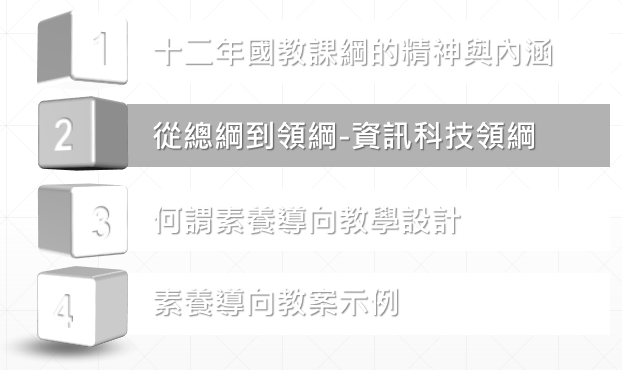 資訊科技課程的學習重點
以運算思維為概念的核心
資訊科技在不同學習階段的課程理念
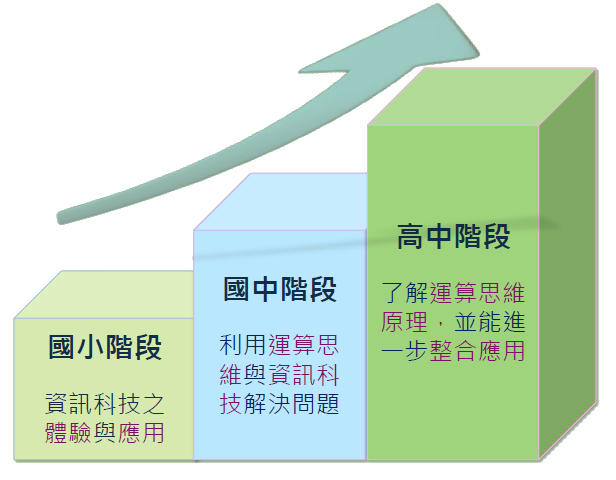 [Speaker Notes: 資訊科技課程的核心是運算思維，涵蓋高中、國中及國小。
學習階段的主軸：
國小階段
以「資訊科技應用」為主軸，強調運用資訊科技工具處理生活與學習事務，並學習基本運算思維。
國中階段
以「資訊科技整合與創作」為主軸，強調資訊科技基礎知識的學習，以及整合使用資訊科技進行溝通與創作，並以運算思維解決問題。
高中階段
以「資訊科學內涵」為主軸，強調內化運算思維，從而發展創新思考與團隊合作之能力。]
資訊科技課程學習表現的四大面向
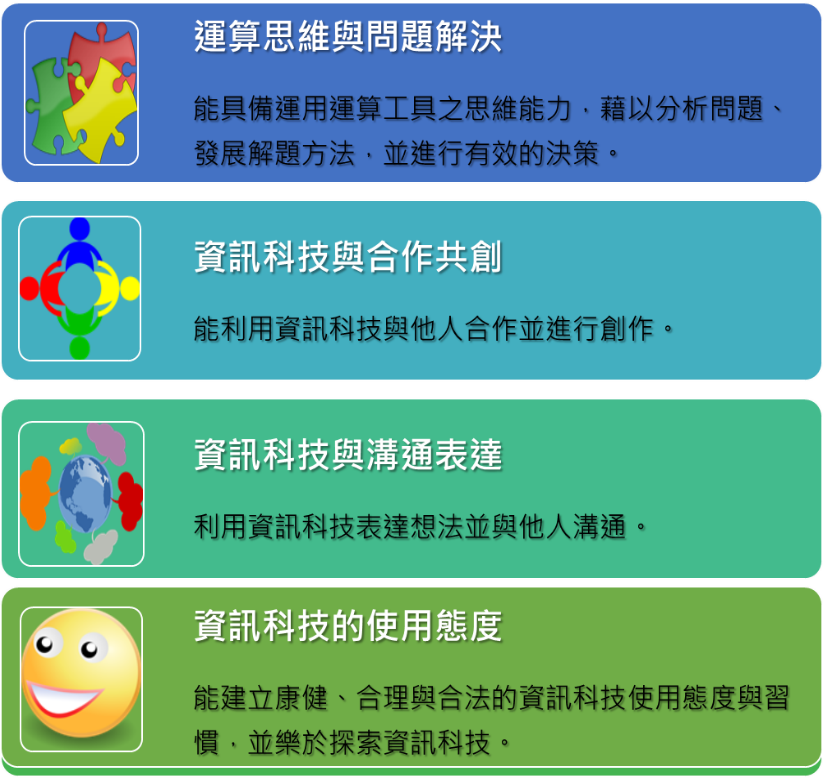 學習表現非內容的向度，是指學生在核心素養（知識、技能、情意、能力）的具體表現，亦為評量之依據。
[Speaker Notes: 透過資訊科技理論與應用培養學生高階思考能力與重要關鍵能力，以期能面對 21 世紀中生活與職業的挑戰。
透過資訊科技課程的學習，學生能利用運算思維與資訊科技有效解決生活與學習問題並進行溝通與表達，且能以團隊合作的方式進行資訊科技創作。
此外，資訊科技課程亦協助學生建立資訊社會中應有的態度，透過對資訊科技與人類社會相關議題之了解，養成正確的資訊科技使用習慣，遵守相關之倫理、道德及法律，並關懷資訊社會的各項議題。]
資訊科技課程學習內容的六大面向
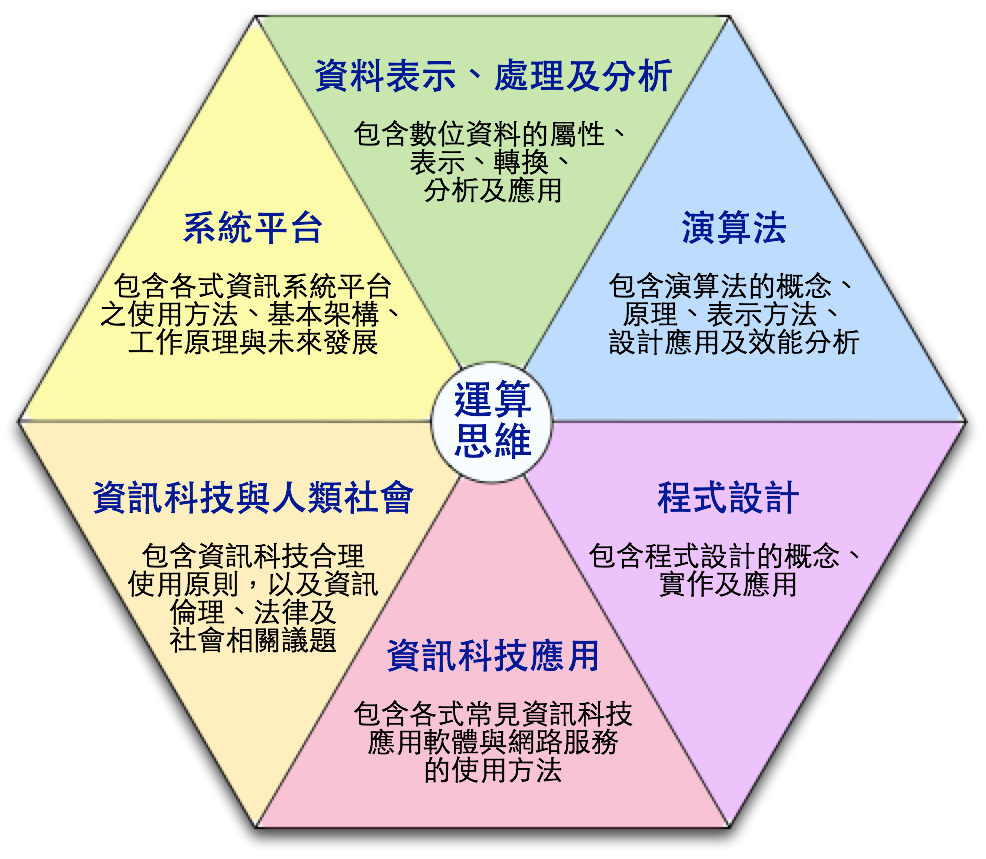 學習內容重要事實、概念、原理原則、技能、態度及後設認知等知識，為課程設計、教材發展及教科書編撰之依據。
教育部運算思維推動計畫
[Speaker Notes: 透過運算的不同面向來培養運算思維，不是只有程式設計或資訊科技應用
事實上演算法、資料表示等並不可怕，他是透過運算來解決問題時，必要的過程，無法省略的
運算的實體工具的運作方式、運算的對象的特質與表示、運算的方法與方法的實踐
傳統的資訊科技應用當然也是運算的思維(如何使用)  但之所以引進運算思維，就是希望不要只教導學生使用，而應也能創作解題方法，才不會只能照本宣科
課綱引入運算思維的意義在哪?]
什麼是運算思維？
跟數學有什麼不同？
數學是科學之母，包羅萬象。
數學跟資訊關心的事情不見得一致。
運算思維適合運用「電腦運算」解決問題。包含它的計算力與限制。
如：四色問題
看看一個小程式 再看一個
1199 % 4 = ?
(11%4)99
[Speaker Notes: 抽象化：抽象化不是很抽象的意思，反而是讓事情更容易解讀的一個過程。開根號就是一個抽象化的符號，用來解釋一個正方形對角線的意義。門與警報？
對一個複雜問題的簡單理解。]
抽象化
能理解文字與圖示之關係、能從問題中擷取關鍵重點，並運用適當的資料表示方法。
什麼是運算思維？
是對一個複雜問題的簡單理解。

開根號就是一個抽象化的符號，用來解釋一個正方形面積與邊長的關係。

3,5,7,9 是奇數

函數、物件導向(Door & Alarm)
利用運算解決問題所需之「心智歷程」
[Speaker Notes: 抽象化：抽象化不是很抽象的意思，反而是讓事情更容易解讀的一個過程。開根號就是一個抽象化的符號，用來解釋一個正方形對角線的意義。門與警報？
對一個複雜問題的簡單理解。]
什麼是運算思維？
問題拆解
能將大問題分解成可以解決的小問題。
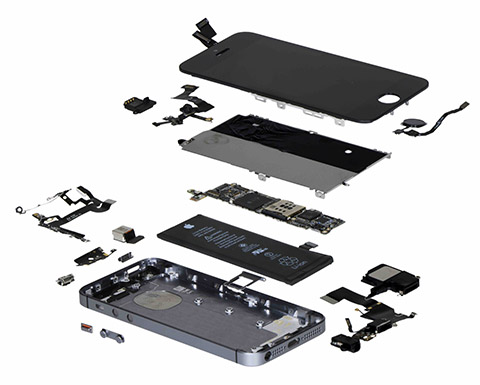 問題獨立:
問題可以拆解為不同小問題

問題相依:
可以降解為長相相同尺寸不同
利用運算解決問題所需之「心智歷程」
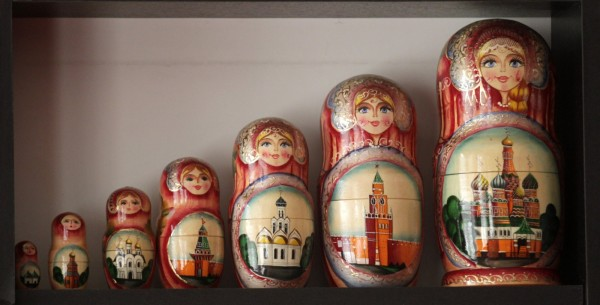 香檳塔問題
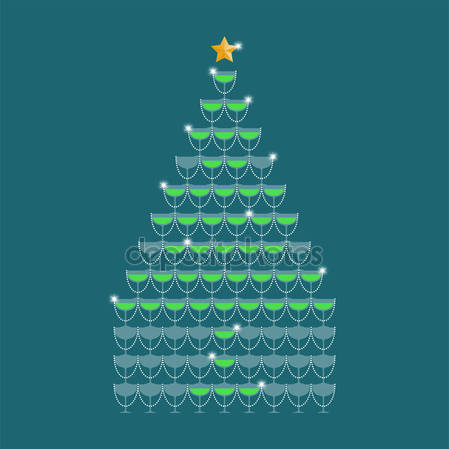 10層塔 ＝？？
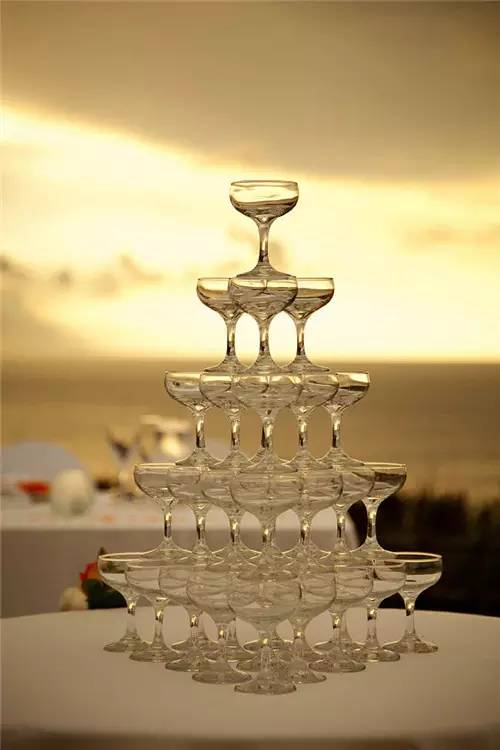 香檳塔進階
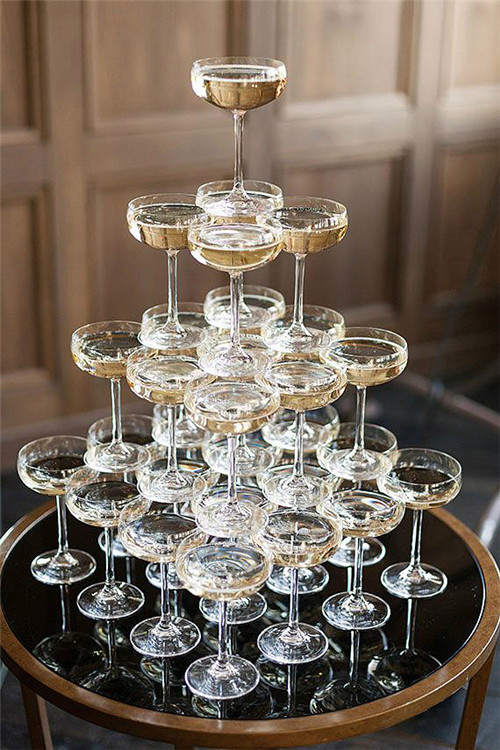 [Speaker Notes: f(n) = f(n-1) + n*(n+1)/2
f(n) = f(n-1) + n*n]
什麼是運算思維？
演算法則
能指出解決問題的步驟及流程，包括子問題的解決流程。
分組問題：1,2號一組，3,4號一組，依此類推

零錢問題：我國有零錢 1元、5元、10元、50元，請問要湊出任意金額所需的最少硬幣數？
利用運算解決問題所需之「心智歷程」
如果有一個外星國，有零錢 11元、5元、1元，湊出 15元最少要幾個硬幣？
什麼是運算思維？
規則與結果：因果關係，從結果找出規則。

數列: 1,1,2,3,5,8,13, n，n 是多少？

秘密紙條：
利用運算解決問題所需之「心智歷程」
樣式辨識
能從模式(pattern)識別建立模型或理論，用以測試推測的結論或套用在其他問題。
資訊科技在各學習階段的學習內容
介紹各式常見資訊科技應用軟體與網路服務的使用方法等內涵。透過資訊科技各式應用之學習，培養以資訊科技解決問題、溝通表達及與人合作共創之能力。
資訊科技應用之教學注意事項
應著重於培養學生在面對不同問題時，選擇並應用適當資訊工具以解決問題的能力，而非只教授繪圖、文書等軟體的操作。

宜設計專題實作課程，搭配成果展示、競賽產出等，讓學生進行組織分工與溝通協調，以學習有效進行合作共創的方法。
具體內容：資料搜尋  資料組織與表達  資料運算與分析
具體內容：多媒體應用專題（選授） - 程式設計應用專題（選授）
資訊科技在各學習階段的學習內容
介紹各式資訊系統平台之使用方法、基本架構、工作原理及未來發展等內涵。讓學生了解運算的特性與方法，以培養有效應用運算思維與資訊科技解決問題之能力。
系統平台之教學注意事項
教學內容應著重於理解系統平台運作原理與應用領域，實作部份以讓學生體驗其特色與效能為主，避免只教授名詞定義等知識性的內容或軟硬體操作技能。

在介紹系統平台發展演進時，應避免過多歷史年代、名詞定義等知識性的內容，而應著重於引導學生觀察資訊科技演進與社會發展的相互影響，培養學生覺察資訊科技脈動的能力。
實例：雲端平台、物聯網、網路技術
資訊科技在各學習階段的學習內容
透過學習資料表示、處理及分析之原理與方法，了解資料如何在資訊系統中被有效地使用及運算，進一步培養分析及組織資料的能力以與人進行溝通表達與合作共創，並能有效解決問題。
資料表示處理分析之教學注意事項
課程應著重於認識數位資料特性、理解與實作資料蒐集、處理及分析方法以解決問題等，而非偏重於教授特定軟體之操作技能。
課程設計時，可帶領學生認識資料與其他主題之間的關聯性，例如：二元表示法與電腦特性的關係，使學生能更全面理解運算領域中資訊符號表達的特性與方法。
宜以生活化的實例說明資料處理的原理與方法，例如：透過開放資料的處理與分析了解重要的社會現象等，以增進學生的學習興趣並了解其重要性。
實例：PM2.5 OpenData 分析、地址正規化、資料視覺化
資訊科技在各學習階段的學習內容
資科與人類社會之教學注意事項
應著重於培養正確的使用態度，而非法律條文或規定等知識性的內容。
宜以時事討論、生活案例分享、小組報告等多元方式進行教學活動，避免教師單向講授式教學。
宜以正向使用資訊科技的準則與範例進行說明，鼓勵同學尊重自己與他人，並建立個人正確觀念。
實例：著作權與智慧財產權、密碼管理、
資訊科技在各學習階段的學習內容
介紹演算法的概念、原理、表示方法、設計應用及效能分析等內涵。透過演算法的設計與實作，以及適當資料結構的表示，建立以運算思維解決問題、表達解題策略以及分析解題效能之能力。
演算法之教學注意事項
課程設計應著重於培養解析問題、規劃流程、辨識與歸納解題樣式等運算思維，避免只偏重名詞定義與數學模型等知識性內容。

應搭配程式設計進行實作，部份較為進階之演算法則可根據學生個別差異，選用圖示、動畫、遊戲等方式教授演算法的核心概念與主要精神。
實例：分組問題、零錢問題、香檳塔
資訊科技在各學習階段的學習內容
介紹程式設計的概念、實作及應用等內涵。透過程式設計實踐運算思維，培養以運算思維解決問題，及與他人進行合作共創之能力。
程式設計之教學注意事項
程式設計教學應著重於建立以運算思維解決問題的實作能力，避免只教授程式語法。
宜考量學生個人興趣與能力的差異，調整教材之深度與廣度，以實踐差異化教學。
課程實施可包含合作程式設計專題，以培養學生溝通協調、應用適當工具進行共創及表達資訊科技創作的能力。
程式設計範例或專題主題宜融入生活化情境，例如：以校園為背景設計遊戲、解決日常需求問題等，使學生體驗程式設計之實用性。
實例：實作分組問題、實作零錢問題
OUTLINES
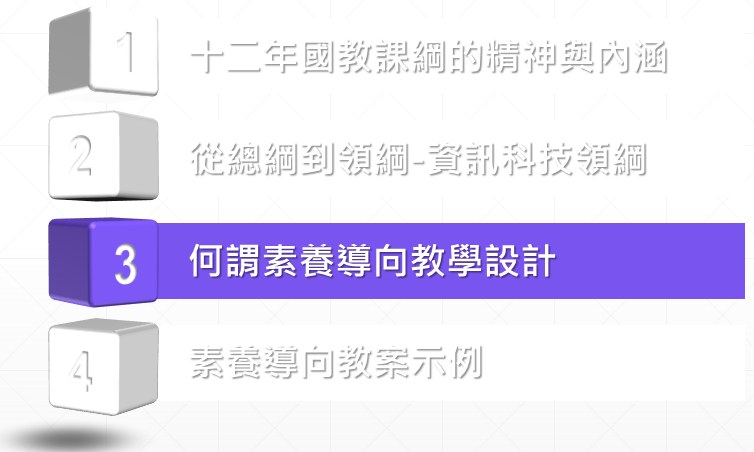 課程總綱對於核心素養一詞的釋義(p.3)
核心素養是指一個人為適應現在生活及面對未來挑戰，所應具備的知識、能力與態度。
核心素養應關注學習與生活的結合，透過實踐力行而彰顯學習者的全人發展。
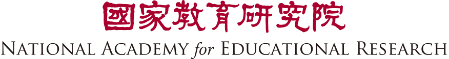 科技領域課程綱要的核心素養 – A部份
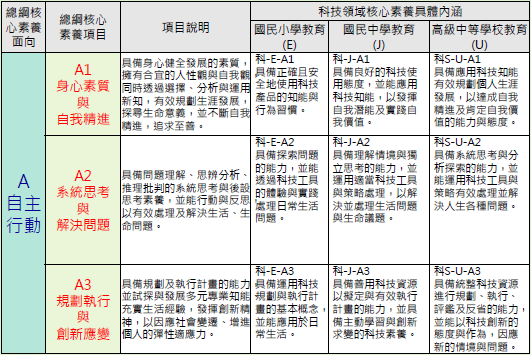 [Speaker Notes: 總綱的核心素養轉化到領域課綱的核心素養；並且從三個教育階段來分別說明與描述該領域的領域核心素養
A自主行動。以下有三個項目:]
科技領域課程綱要的核心素養 – B部份
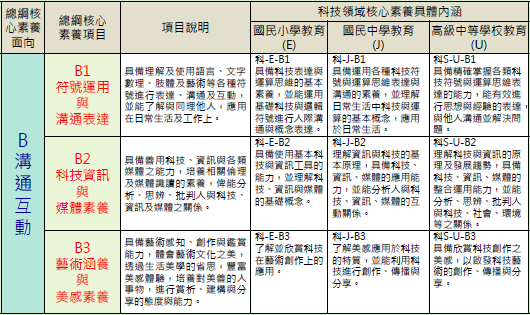 [Speaker Notes: B.為溝通互動有三個項目。]
科技領域課程綱要的核心素養 – C部份
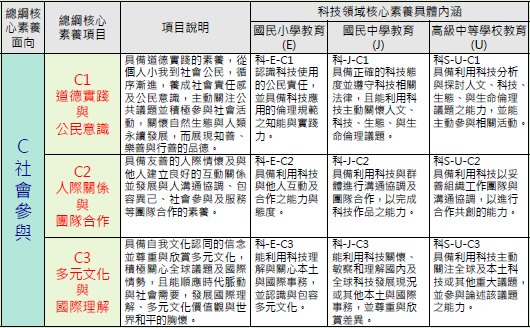 [Speaker Notes: C為社會參與，包含三個項目。]
科技領域課程綱要的核心素養
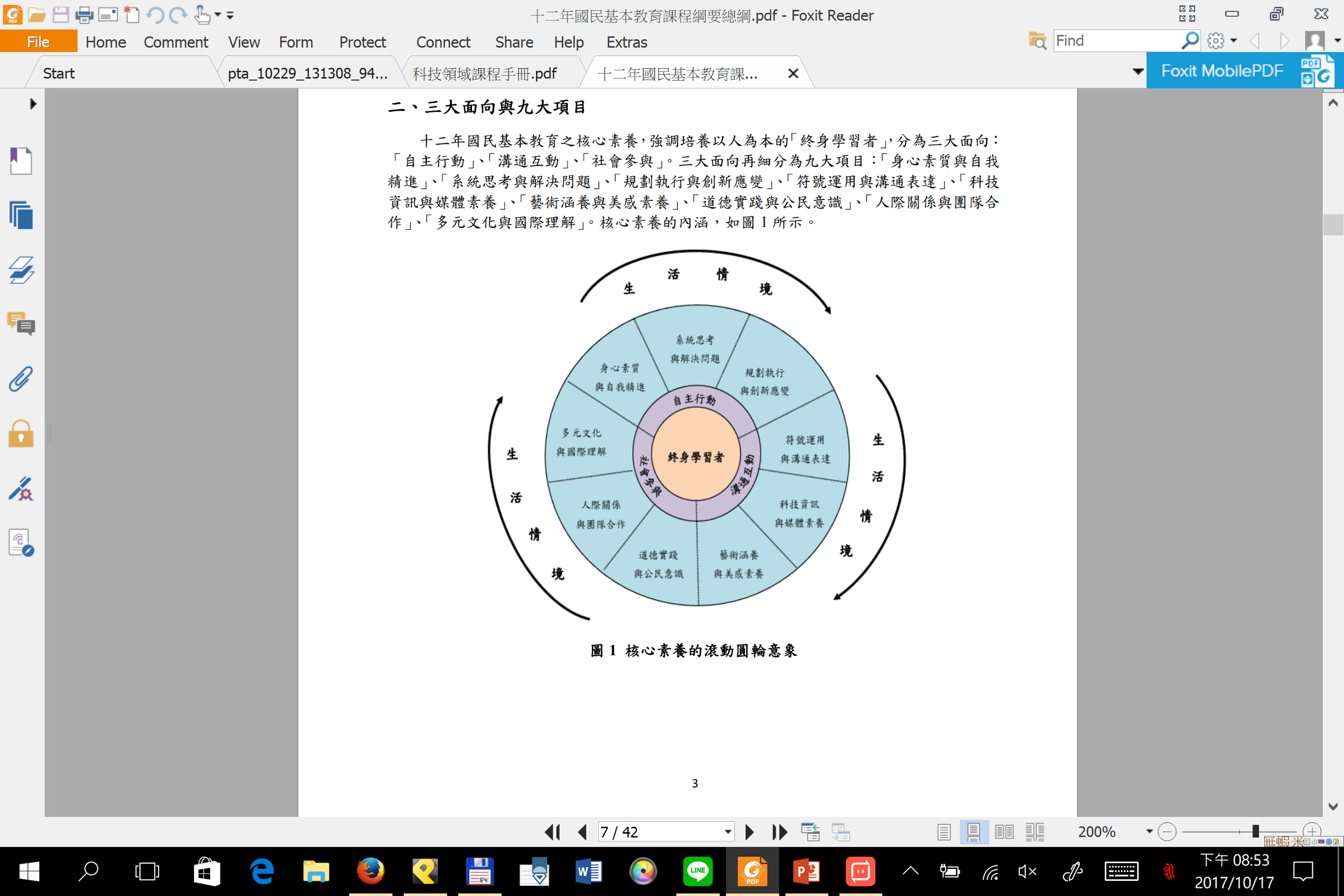 其實對應的就是總綱的
三面九向圖
[Speaker Notes: C為社會參與，包含三個項目。]
國中階段資訊科技課程綱要核心素養與學習重點呼應說明(節錄)
資料來源：十二年國民基本教育課程綱要 – 科技領域課程手冊第四版 P.23~ 32
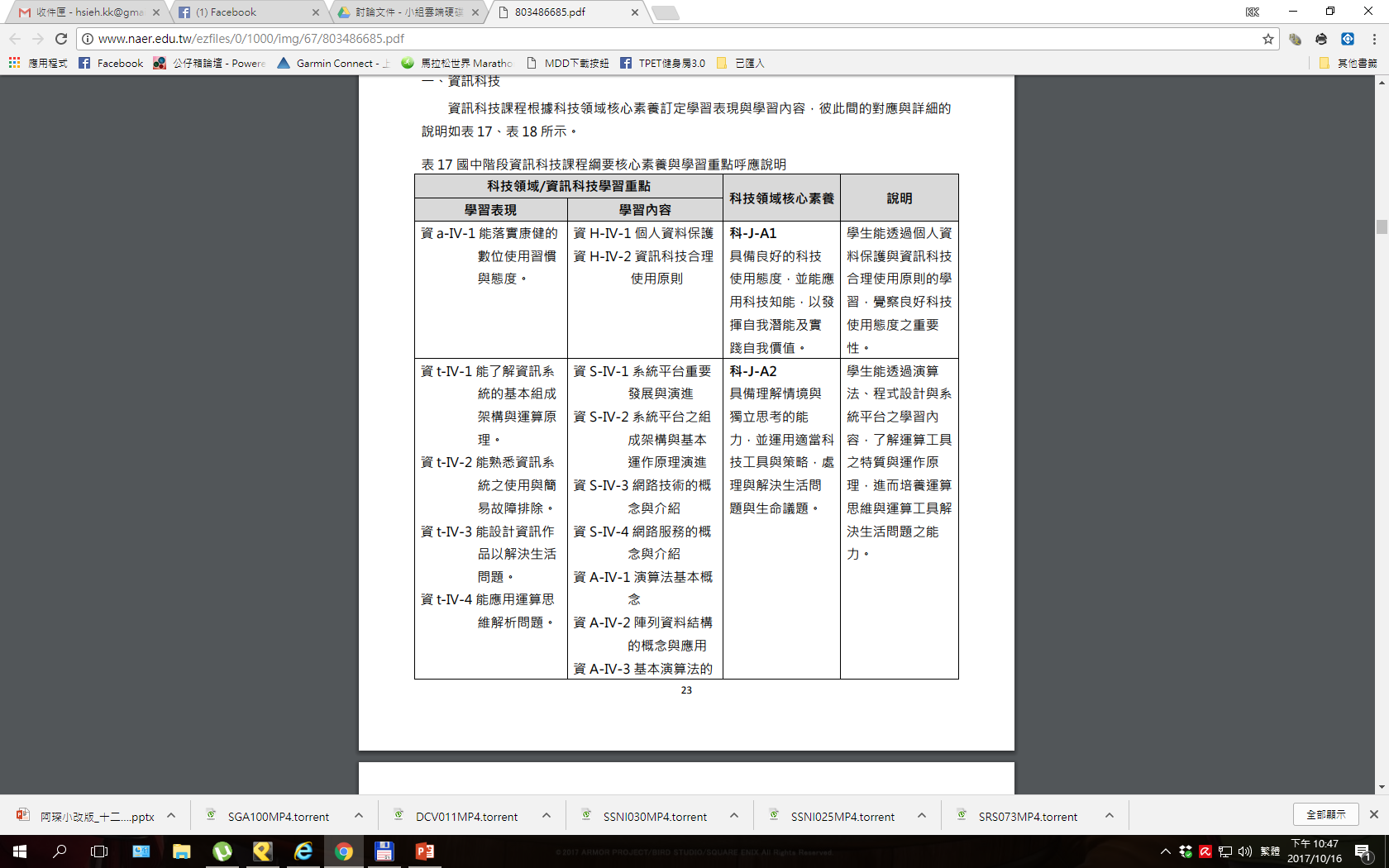 國中階段資訊科技課程綱要核心素養與學習重點呼應說明(節錄)
資料來源：十二年國民基本教育課程綱要 – 科技領域課程手冊第四版 P.23~ 32
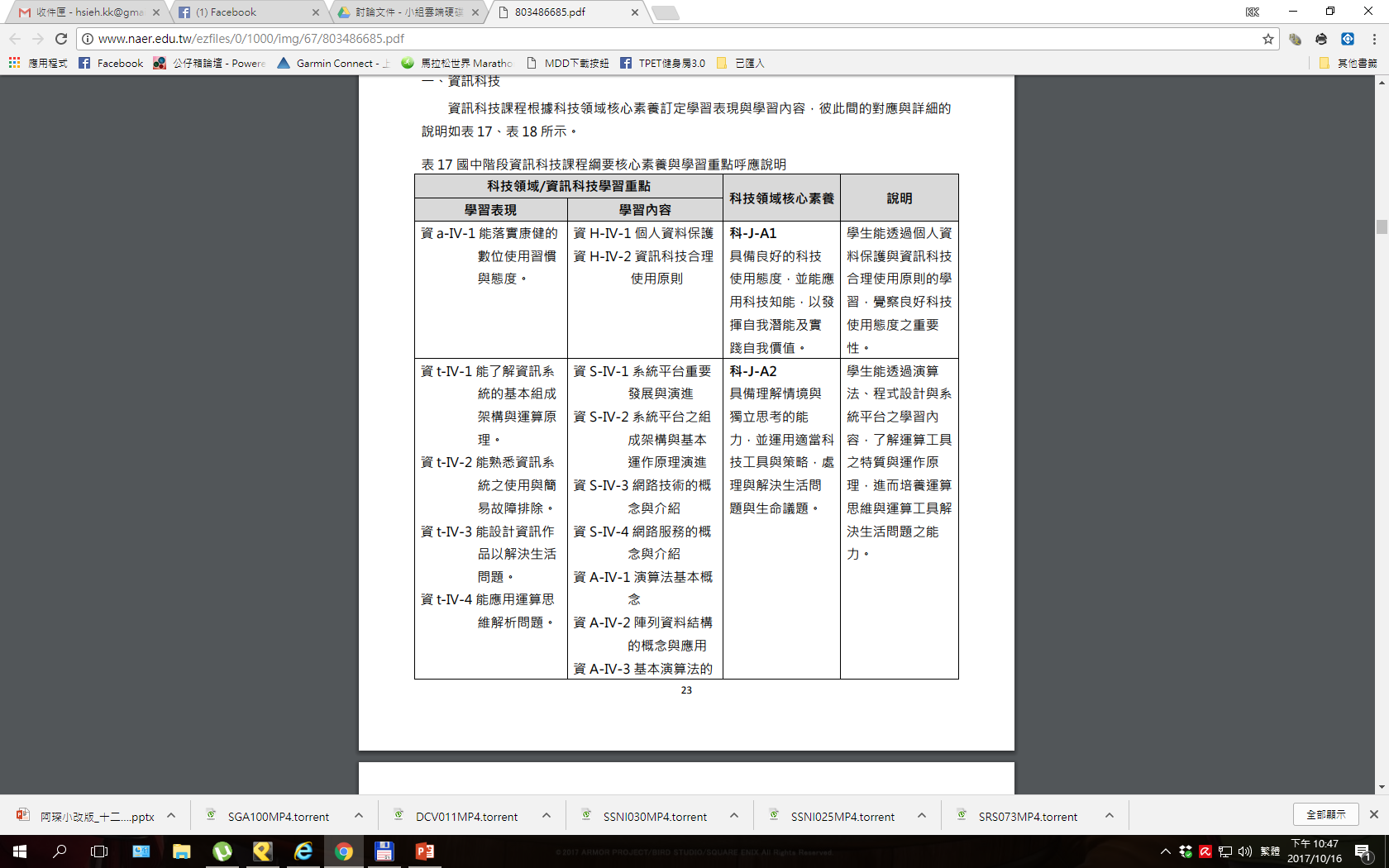 素養導向的教學
知識、情意與態度不是分別獨立的
從真實情境中
思考問題
營造情境化、脈絡化的學習
整合知識、技能與
態度
強化實踐力行的表現
重視學習歷程、方法
與策略
重視學習的歷程
而不是背誦結果
將所學應用在
生活中
‹#›
素養導向教學的四大原則
整合知識、
技能與態度
脈絡化的
情境學習
實踐力行的表現
學習歷程、
方法及策略
參照各領域/科目之核心素養、學習重點
素養導向是能力導向課程與教學的升級進化
更能夠連結不同領域/科目所習得的知識、技能與態度
更能夠靈活運用所學，以解決問題
更能夠強調將能力應用於特定生活情境
能力導向
素養導向
更強調對於自己的實踐或行動進行反思
[Speaker Notes: 請注意動畫效果
一、從能力導向到素養導向
二、有機地連結（是有生命的、有意義的、跨界的）知識、技能及態度
三、實踐應用特定生活情境
四、對行動的反思]
素養導向教學的基本元素
學生是自主的學習者
教師是引導者與協助者
脈絡化的
學習情境
反思與自我調整
採取行動使用方法
及策略
教師交付或學生自訂
工作任務
學生思考或討論
--引用自吳璧純生活課程課程手冊(草案)
素養導向教學的教學面貌多樣性
可以是超領域的主題統整教學、跨領域教學的統整、領域內的學教翻轉、活動式課程、非正式課程…等
議題：環境議題、食品安全、生活品質
專題：老街踏查、社區關懷、生活問題
活動：社團、探索教育、戶外教育、公民行動……
單一領域：合作學習、討論或實作…
--引用自吳璧純生活課程課程手冊(草案)
素養導向教學中，教師與學生的角色
學生學習
教師教學
著重扮演「助學者」的角色，以培養學生適應未來社會生活和解決問題的統整能力
可透過提問、討論、欣賞、展演、操作、情境體驗等有效的教學活動與策略，引導學生創造與省思，提供學生更多參與互動及力行實踐的機會，以強化學生主動學習的角色。
對周遭環境保持好奇心並能進行主動地探索體驗、試驗、尋求答案與合作學習。
積極正向的參與家庭、學校、社會生活，並能主動地與周遭人、事、物及環境的互動中觀察現象，尋求關係，解決問題。
關注將所學內容轉化為實踐性的知識，落實於生活中，以開放心胸來適應及參與社會生活。
[Speaker Notes: 請注意動畫效果
一、教師教學的角色（助學者、透過提問、討論…），提供學生更多參與互動與力行實踐的機會
二、學生學習的角色（主動學習者、解決問題者），轉化為實踐性知識]
資訊科技素養導向教學的評量原則
應以評量學生運算思維能力為主，避免流於記憶性知識或操作性程序之評量。
應能評量學生整合運用運算思維與資訊科技解決問題之能力。
應包含程式實作、合作專題製作等多元評量方式。
專題實作之評量應包含學生溝通表達與合作共創能力之評鑑。
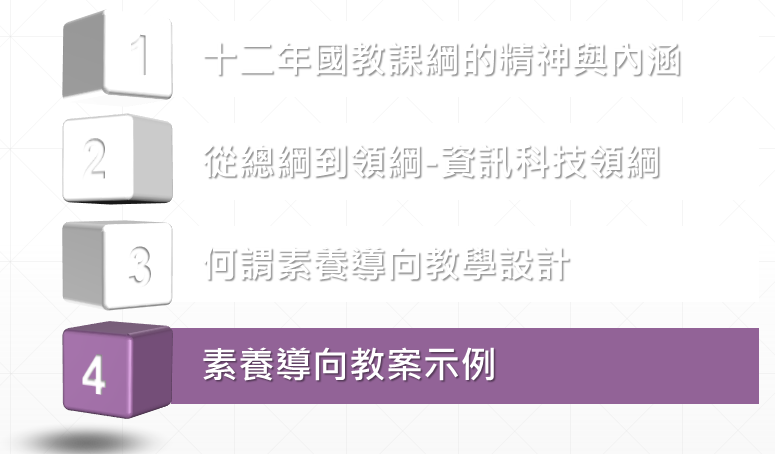 核心素養導向的教學設計步驟
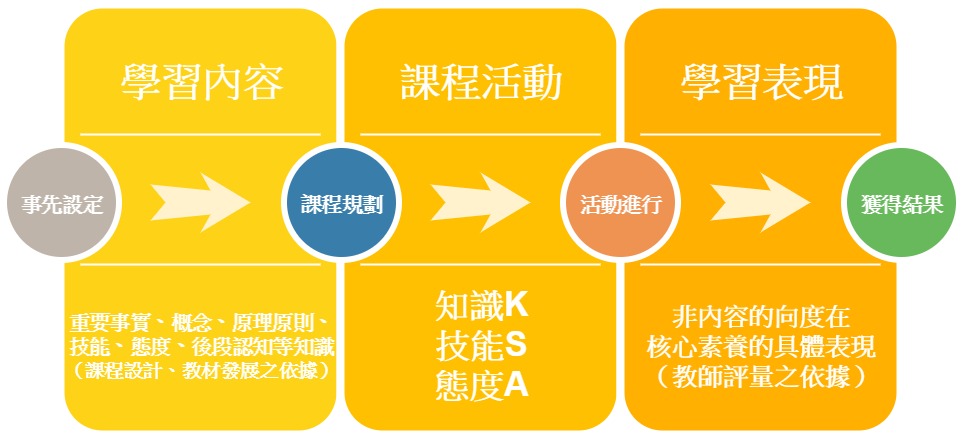 素養導向教學案例分享
高雄市師大附中
江其勳
設計步驟
先找到生活脈絡：讀心術破冰遊戲
對應「學習內容」：資 A-IV-1 演算法基本概念－問題解析 
對應「運算思維」：樣式辨識、演算法則
設定教學目標：自製讀心術遊戲
對應「學習表現」：資 t-IV-3 能設計資訊作品以解決生活問題
評量方式：製作文字檔、自動檢測
設計教學活動！
核心素養、學習內容與學習表現
學習內容：
資 A-IV-1 演算法基本概念－問題解析
資 D-IV-1 資料數位化之原理與方法

學習表現：
資 t-IV-3 能設計資訊作品以解決生活問題
資 t-IV-4 能運用運算思維解析問題
核心素養：
科-J-A2 具備理解情境與獨立思考的能力，並運用適當科技工具與策略處理，以解決並處理生活問題與生命議題。
科-J-B2 理解資訊與科技的基 本原理，具備科技、資 訊、媒體的應用能力， 並能分析人與科技、資 訊、媒體的互動關係。 
科-J-B1 具備運用各種科技符 號與運算思維表達溝 通的素養，並理解日常 生活中科技與運算的 基本概念，應用於日常 生活。
教學活動、破冰遊戲 – 讀心術
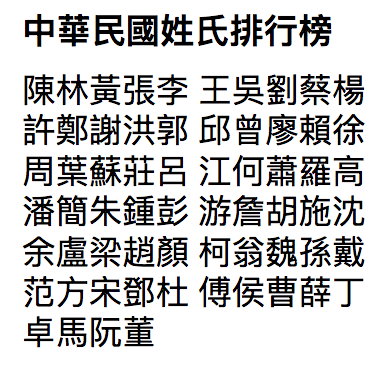 教學活動、破冰遊戲 – 讀心術
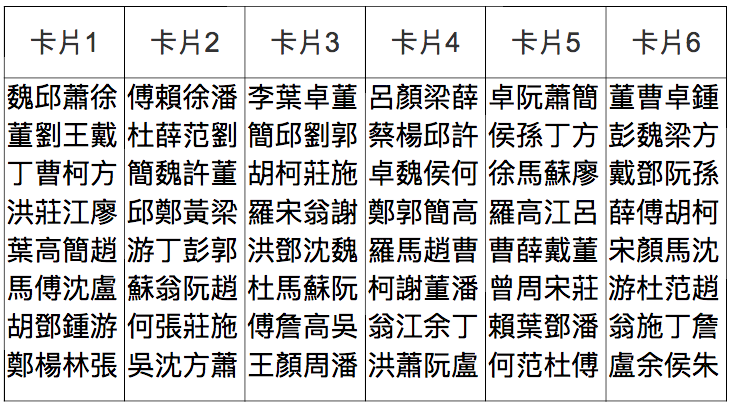 教學活動、以程式分析活動破解方式
分組、分角色
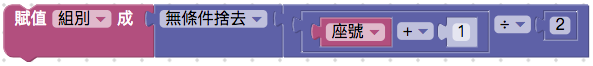 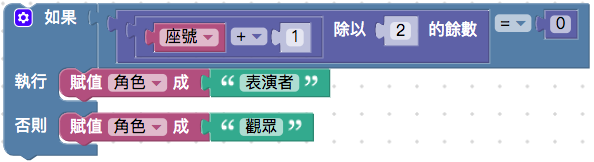 [Speaker Notes: 可以「學習遷移」]
教學活動、以程式分析活動破解方式
引導－自製卡片
演算法－找出貫穿所有卡片的規律
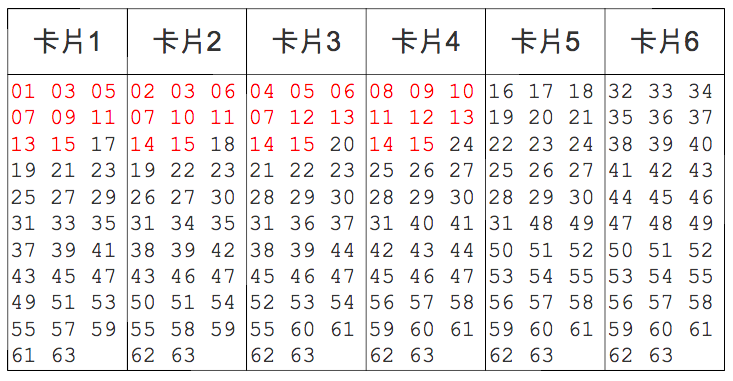 發現規律
卡片 n:  「跳 2n-1 個數字，連續 2n-1  個數字」 n = 1 ~ 6
如何把「跳 2n-1 個數字，連續 2n-1  個數字」進一步步驟化？對一個計算機來說，你如何讓它了解上面這一段話？
問題簡化為：對 0 到 63 的每一個數字來說，有什麼方式可以判斷是否應該出現在數字卡內？
現在我們知道了這幾張卡片是怎麼分佈的
請嘗試把整個過程一步一步記錄下來。
卡片1: 跳 1 個數字，連續 1 個數字
卡片2: 跳 2 個數字，連續 2 個數字
卡片3: 跳 4 個數字，連續 4 個數字
卡片4: 跳 8 個數字，連續 8 個數字
卡片5: 跳 16 個數字，連續 16 個數字
卡片6: 跳 32 個數字，連續 32 個數字
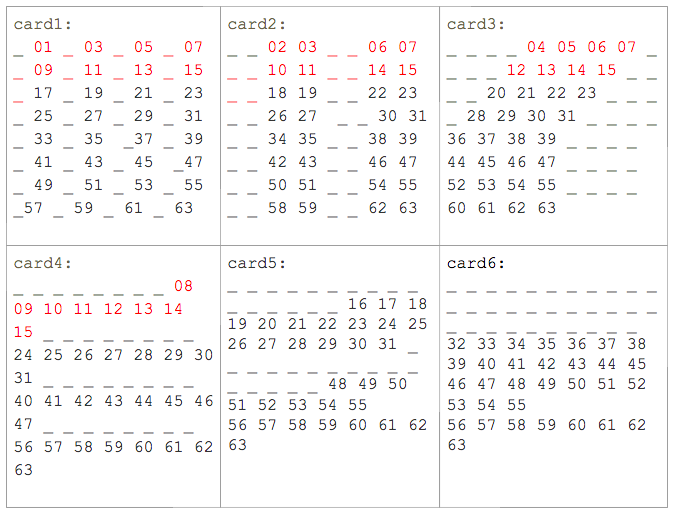 將文字更換為數字
更方便的觀察空格與數字的關係。
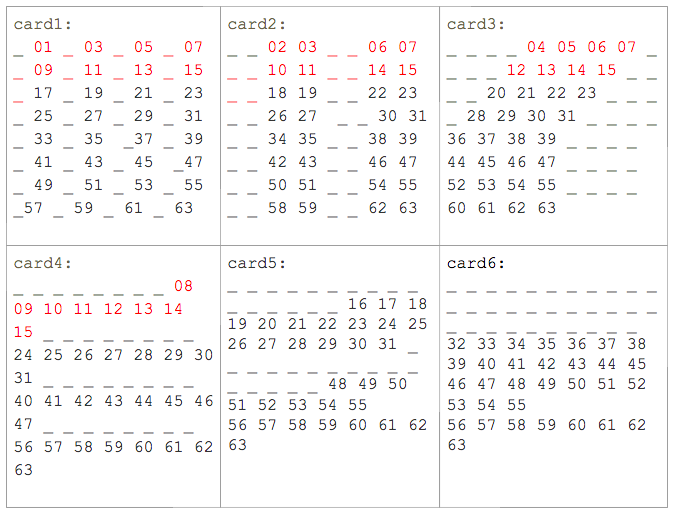 濃縮出單一規則
該數字除以「卡片第一個數」的商是奇數就是卡片數字
步驟化
仿照紙筆思維，所有 0 ~ 63 數字看一次，
把該出現的數字列入「卡片數字」當中。
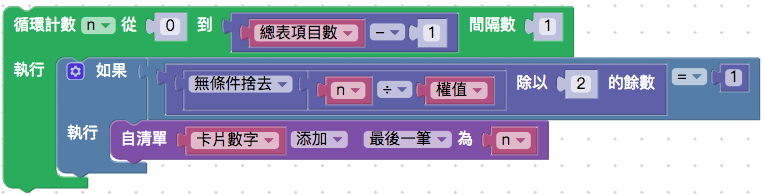 [Speaker Notes: 從前面到這邊已經是一個完整的系統化跟歸納的思考了，也是演算法的基本形式。]
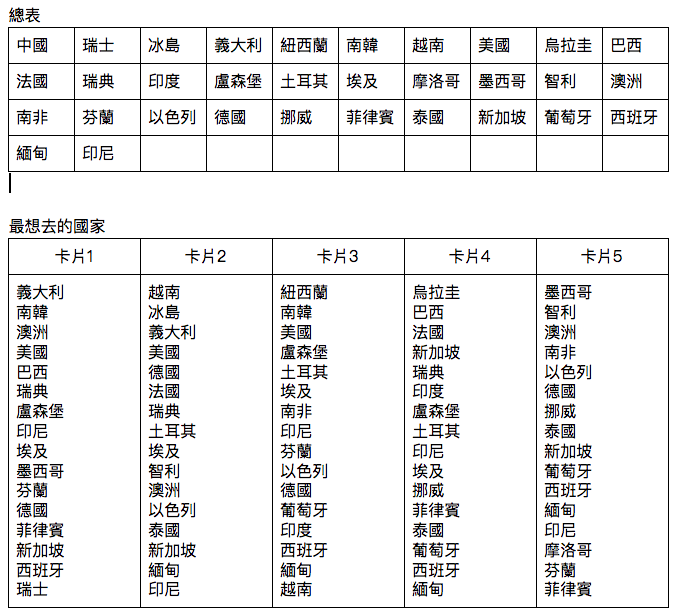 重新設計問題
取代姓氏，重新設計自己感興趣的問題。




右圖為學生作業
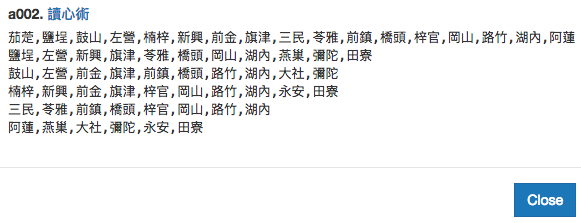 評分平台
有沒有發覺，上一頁作業很難改？

該如何快速的知道學生教來的作業卡片內的項目是不是都正確呢？

我們可以利用「運算思維教學平台」做為輔助評分工具。網址如下：
http://junior.zerojudge.tw/ShowProblem?problemid=a002
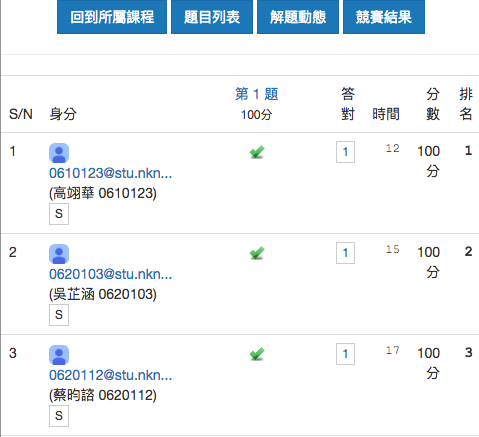 在平台內可以讓學生依據以上的輸入樣式送入系統，便可以自動的判定作業是否正確。並且自動統計分數。可以節省大量批改時間。
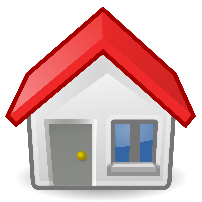 可利用的資源
協力同行(國教院)：課綱文件、課程手冊、教學模組
http://12cur.naer.edu.tw

運算思維(臺師大)：運算思維內涵、教學示例
https://ctfork12.ice.ntnu.edu.tw

師藝司增能學分班及二專班開課資訊
師藝司首頁->教師專業進修

中央及各縣市輔導團網站 CIRN
競賽資訊
高中競賽
國中競賽
NPSC
APCS
全國資訊學科能力競賽
資訊奧林匹亞
Bebras
NPSC
全國貓咪盃程式設計競賽
宜蘭縣貓咪盃－數理解題組
高雄市中學生應用程式設計競賽
Bebras 運算思維挑戰賽
Hour of Code
感謝聆聽   敬請指教
Thanks